Learning intention: To create a pictogram.
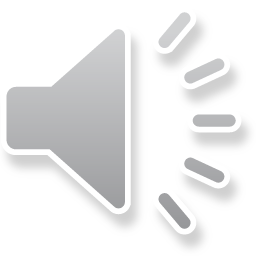 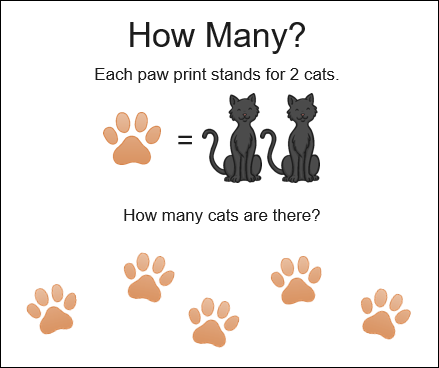 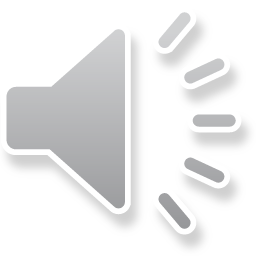 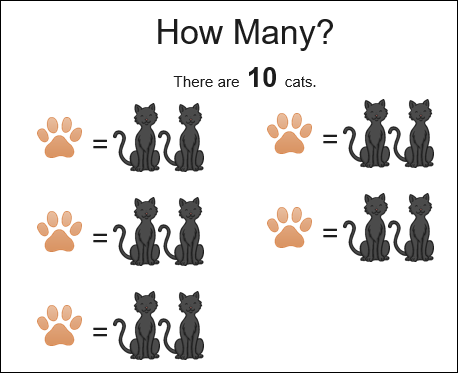 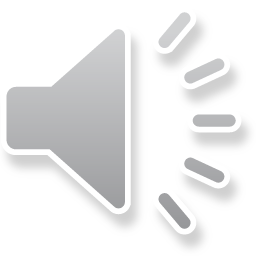 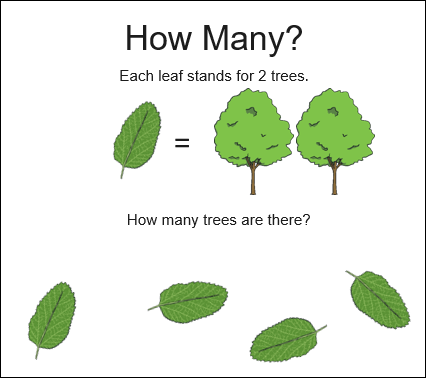 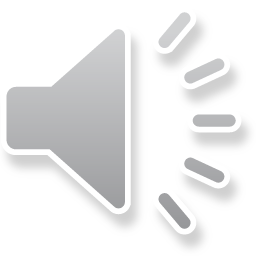 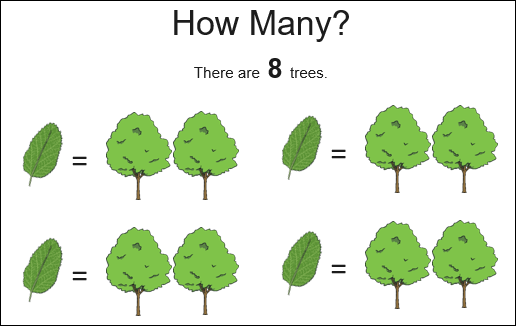 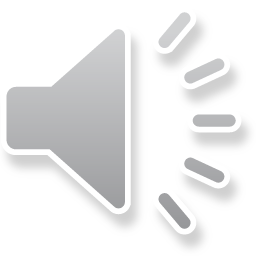 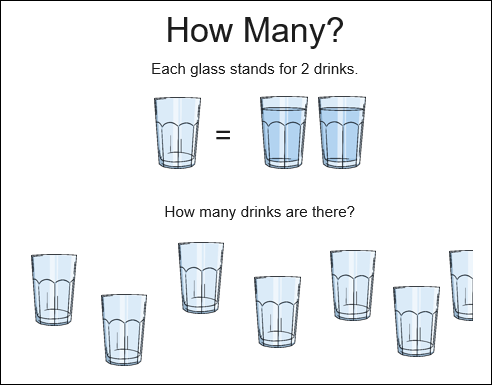 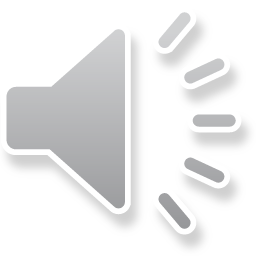 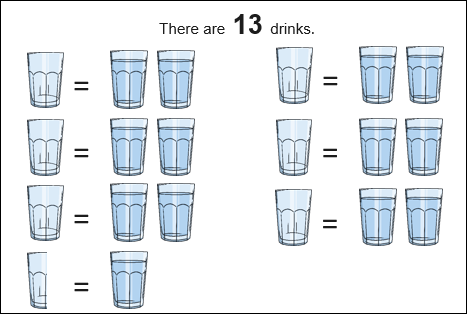 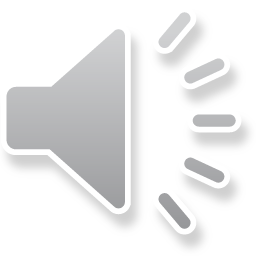 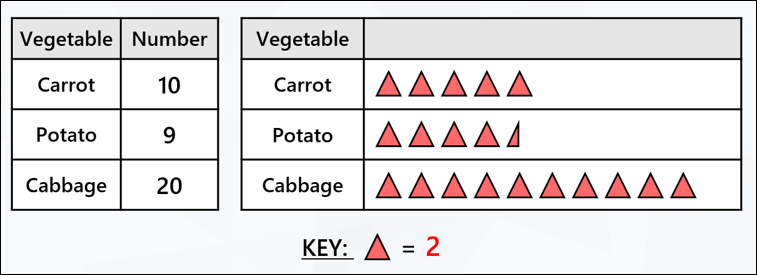 Each triangle represents 2. 
Half a triangle represents 1.
Your knowledge of counting in twos will help you with this.
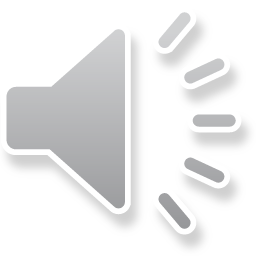 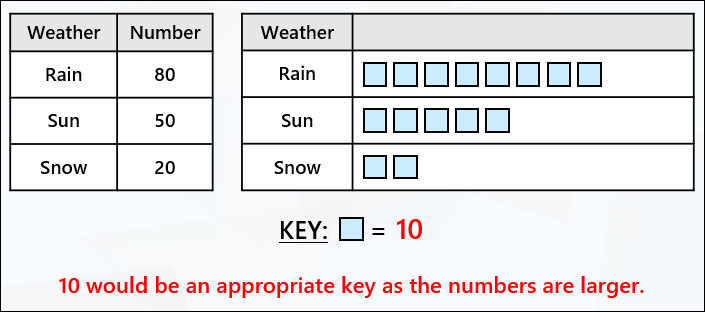 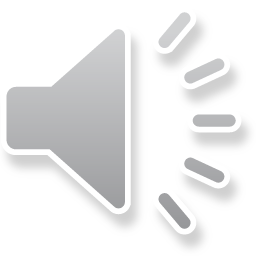 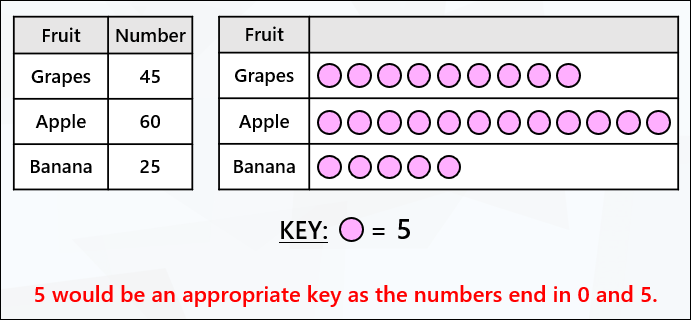 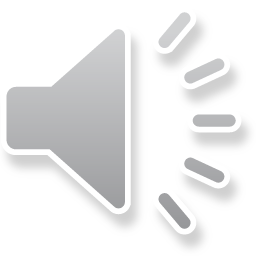 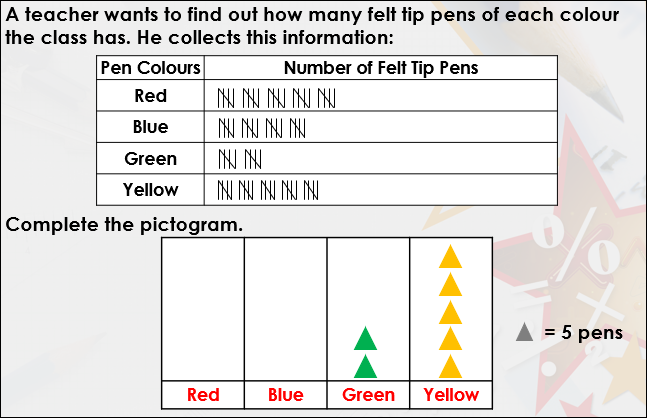 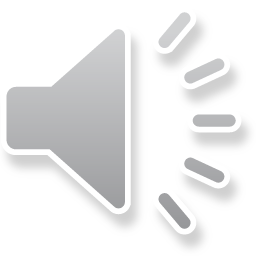 You don’t need to use the correct colours, just draw the triangles using your pencil.